Đồng dao về loài vật
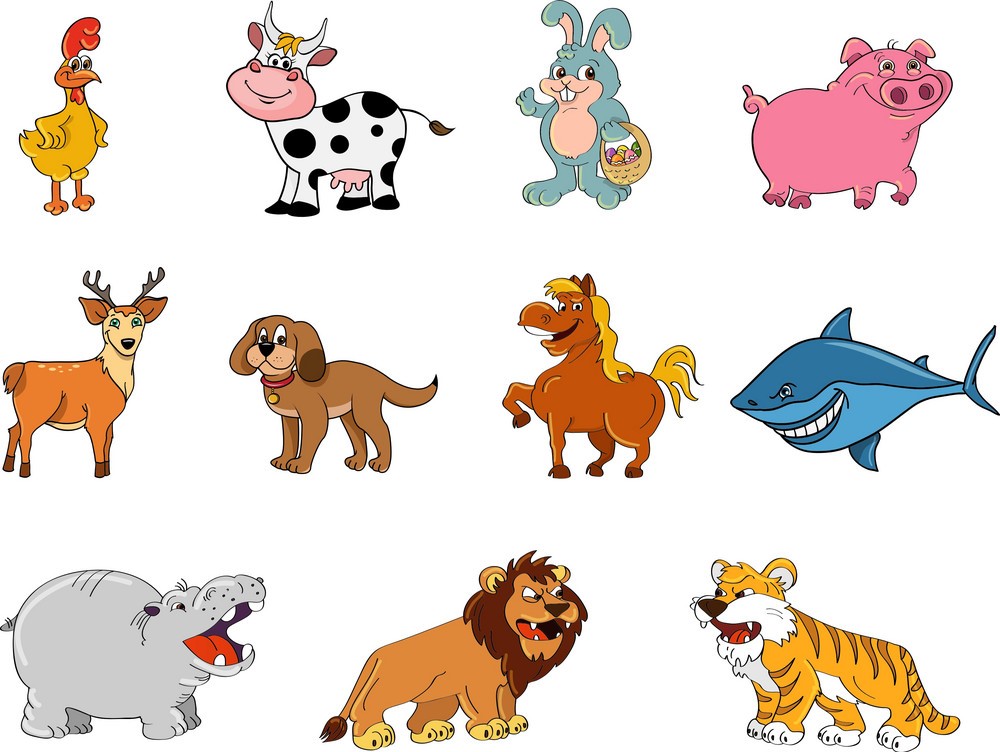 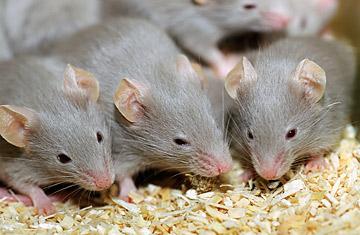 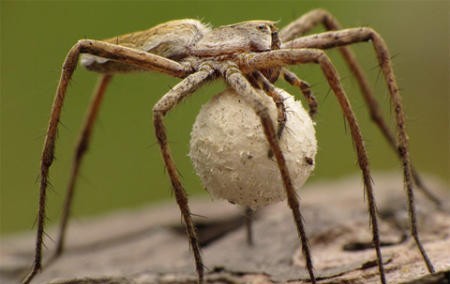 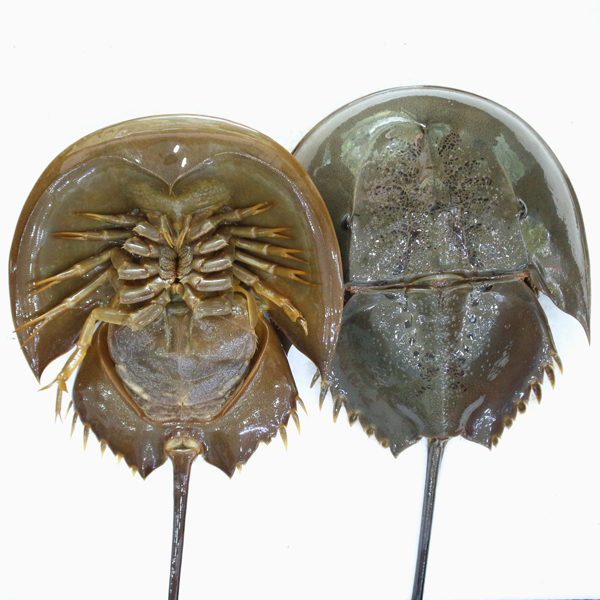 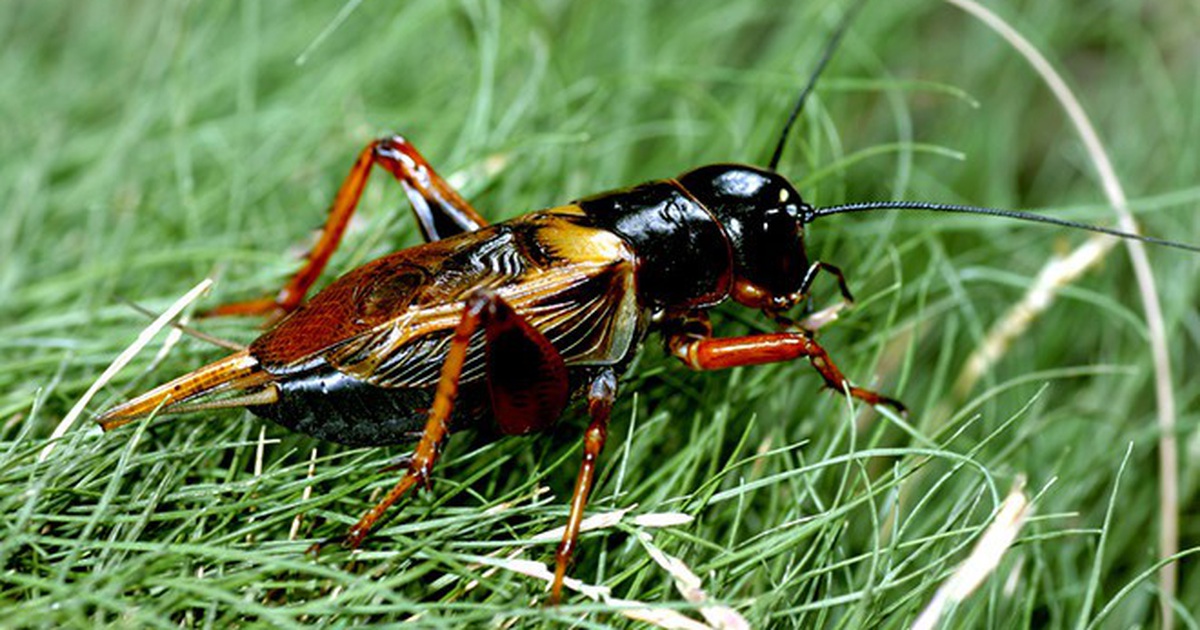 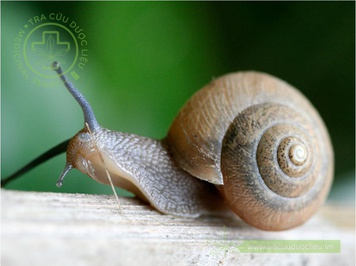 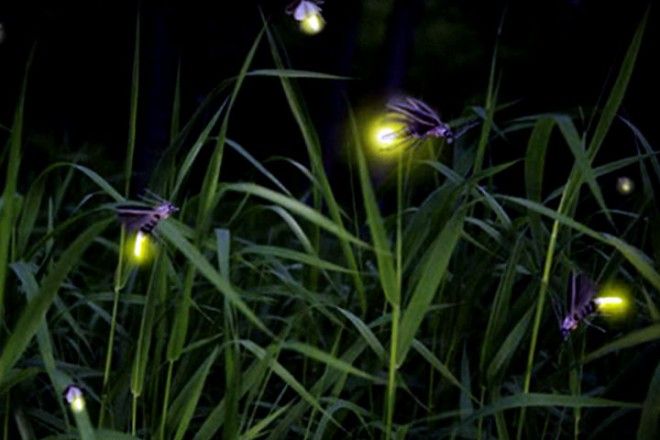 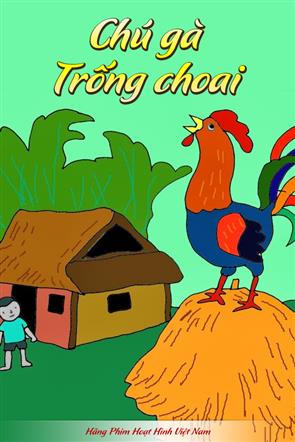 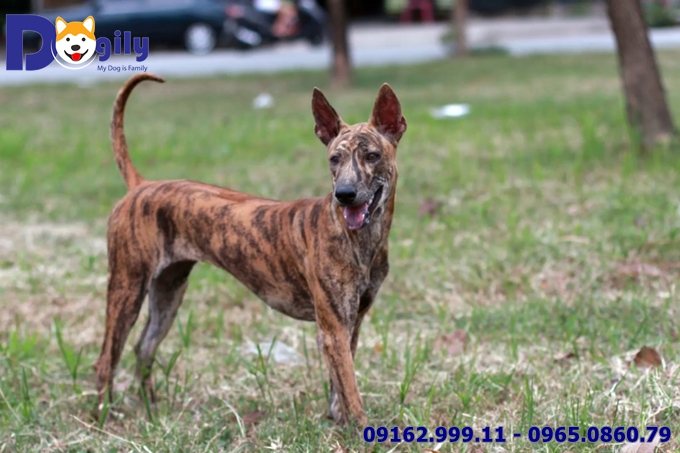 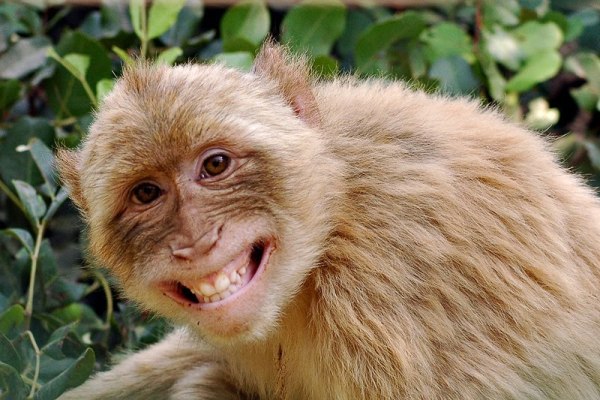 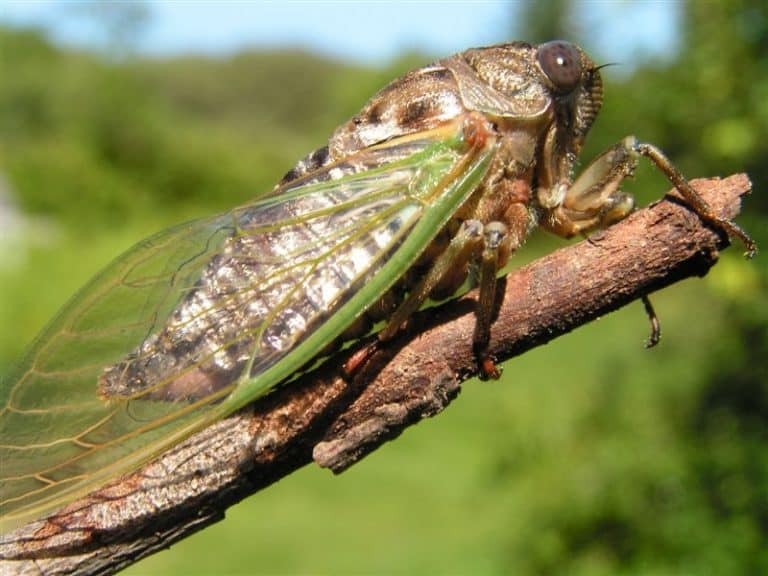 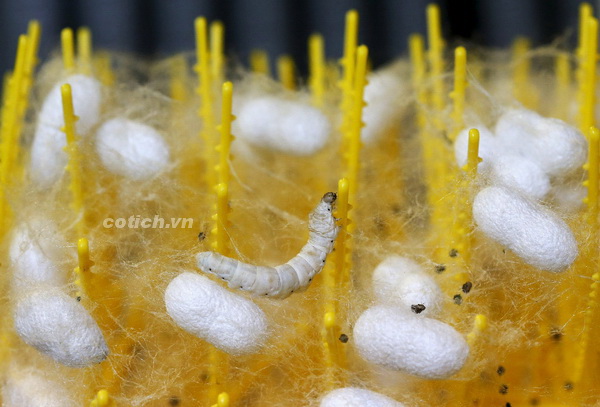 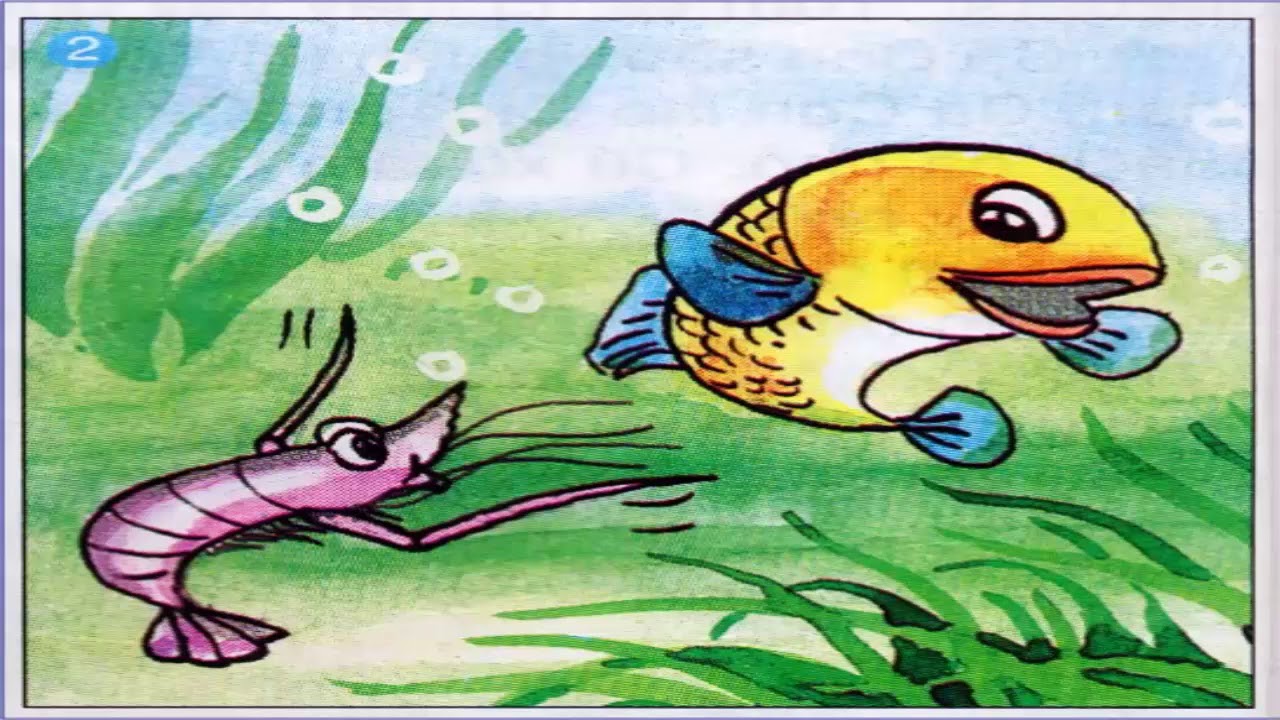